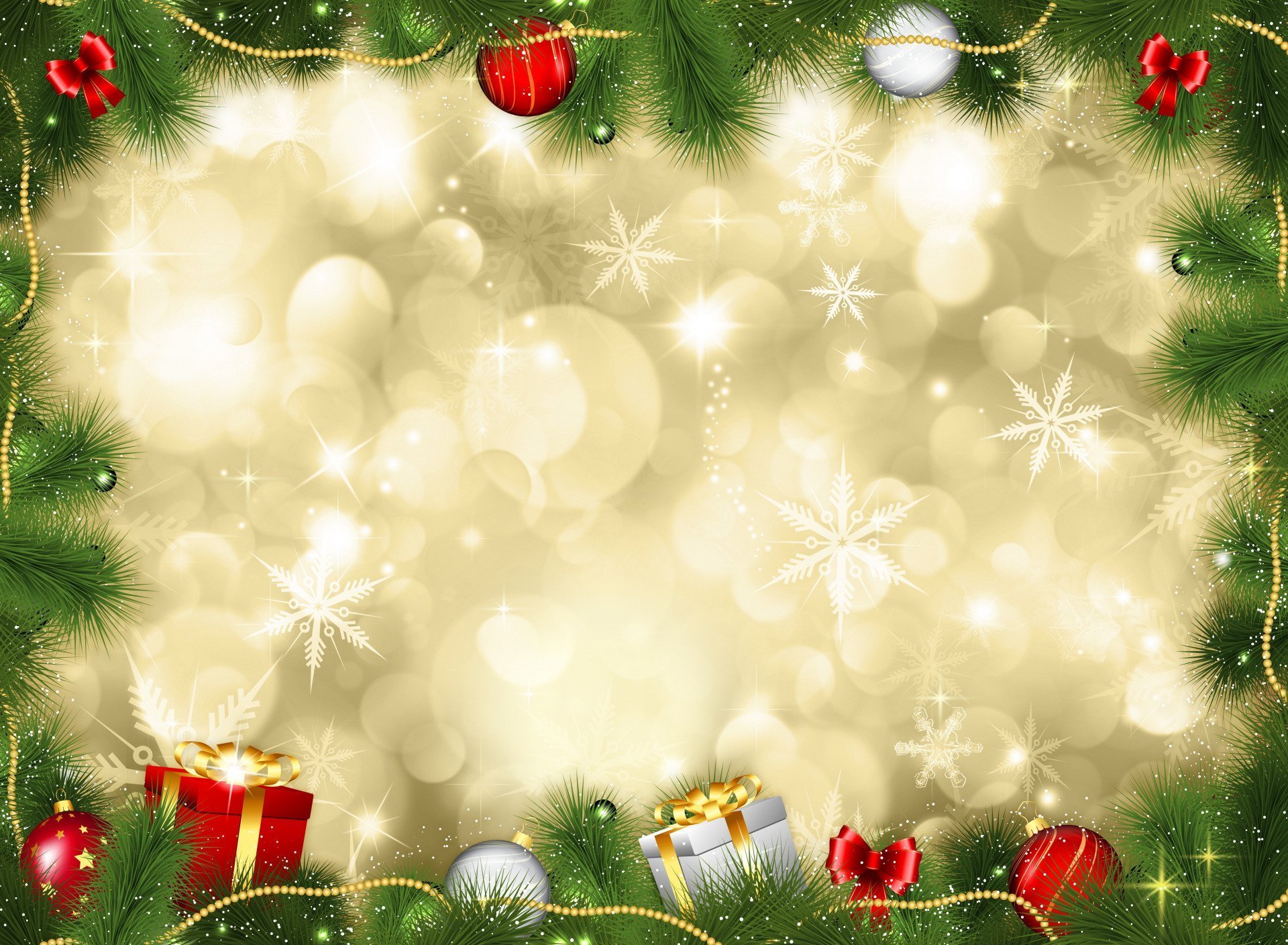 Новогодний утренник 
«Праздник к нам приходит»
Подготовили воспитатели 6 группы:
                           Колесникова А.В.
                           Костерина И.В.
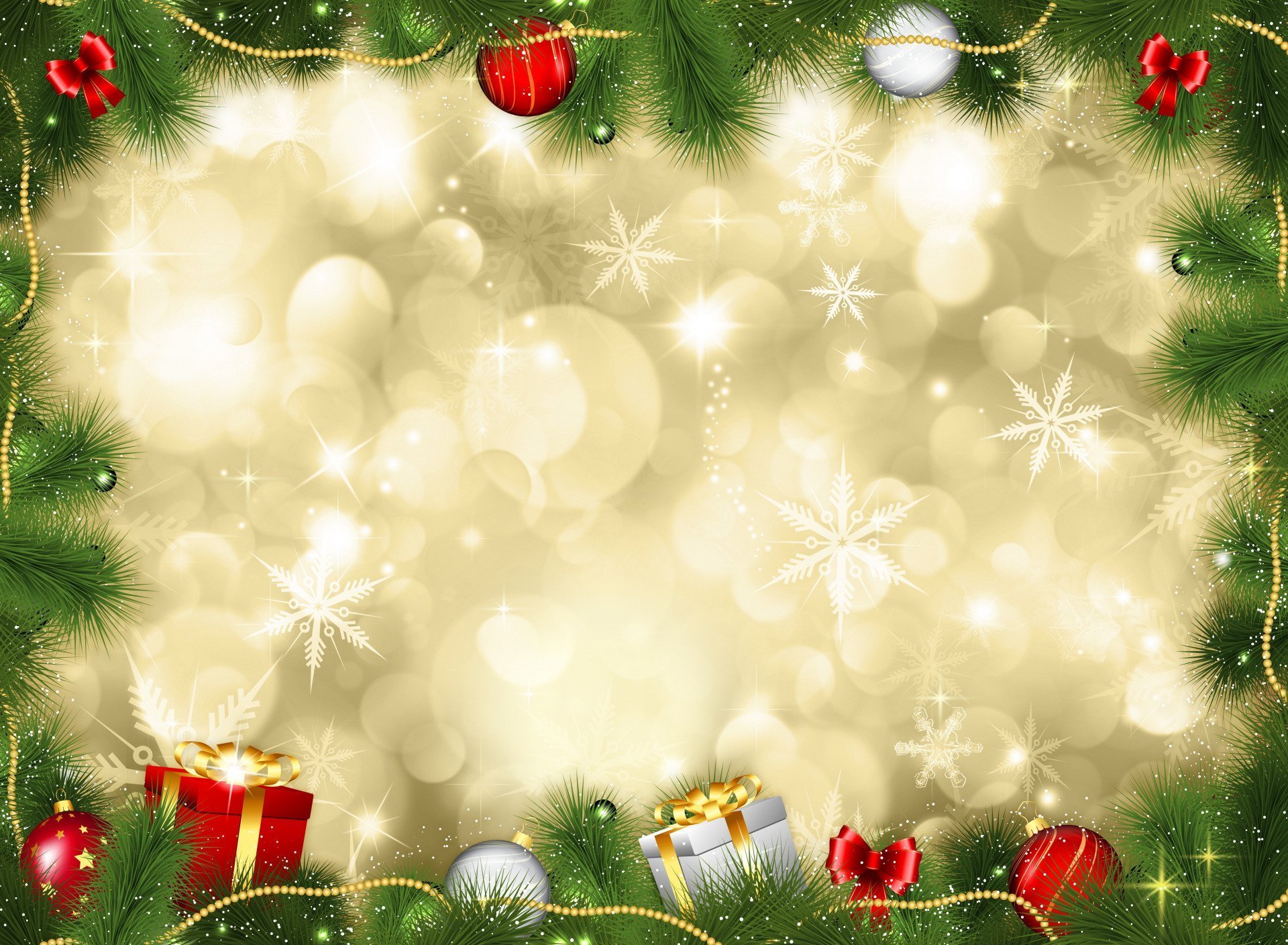 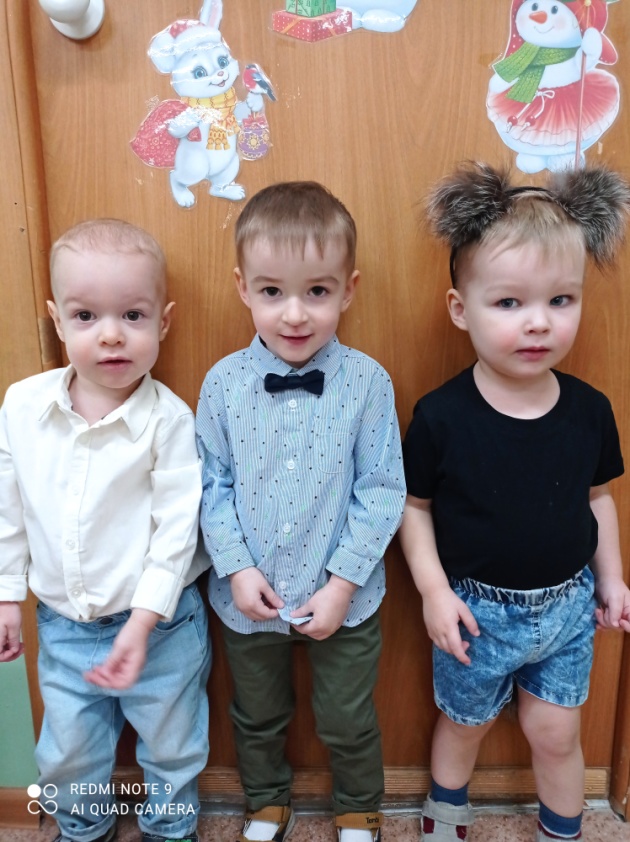 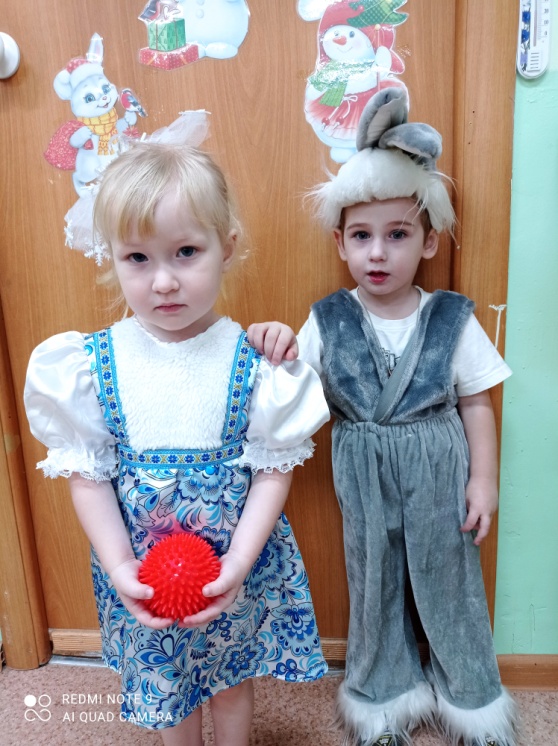 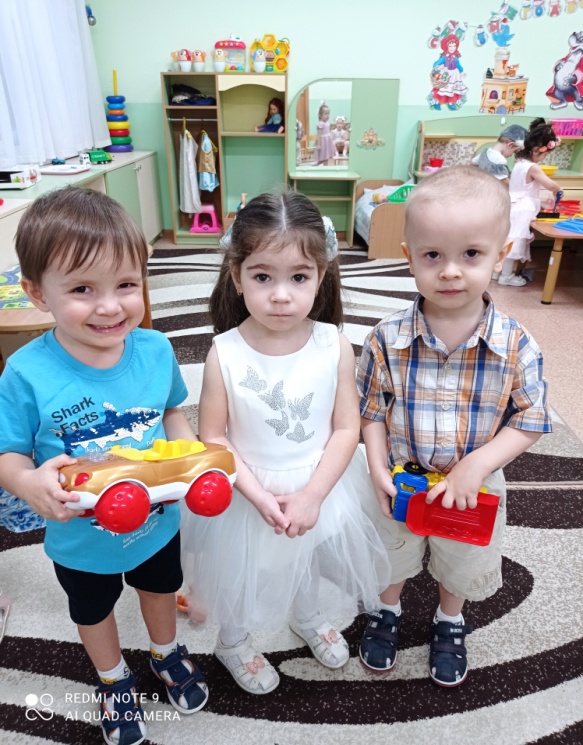 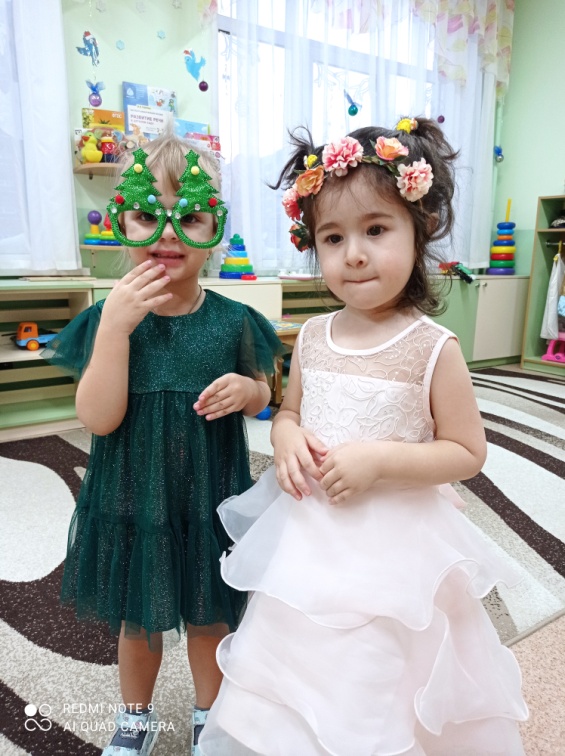 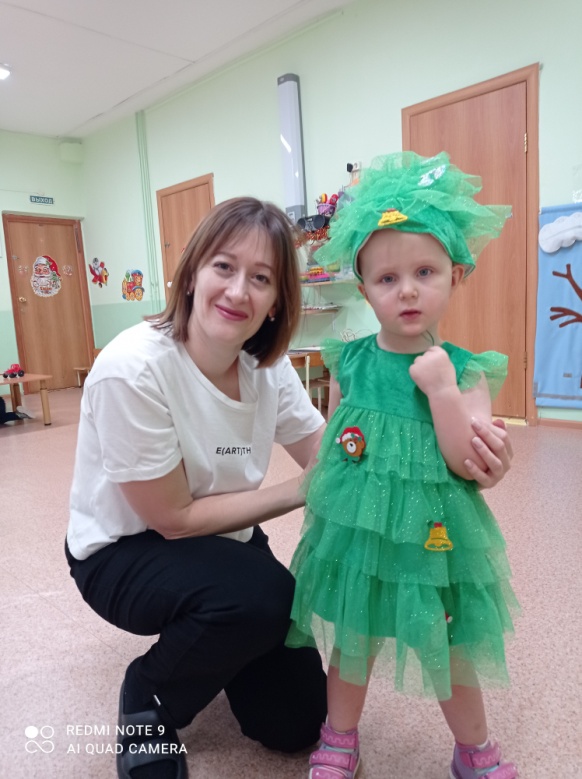 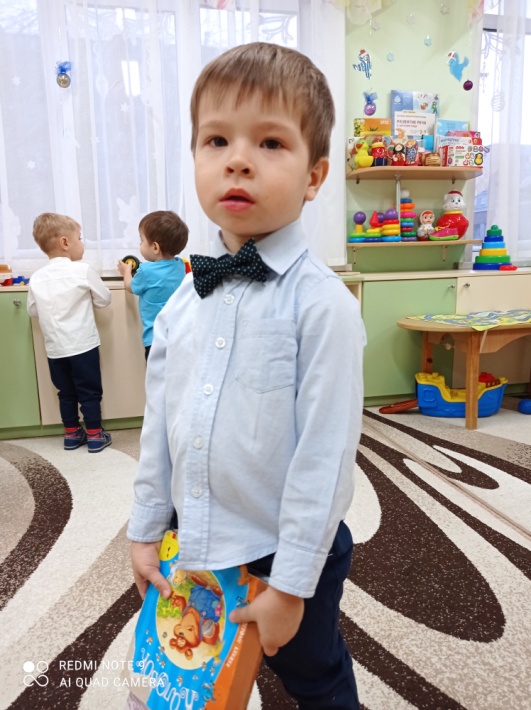 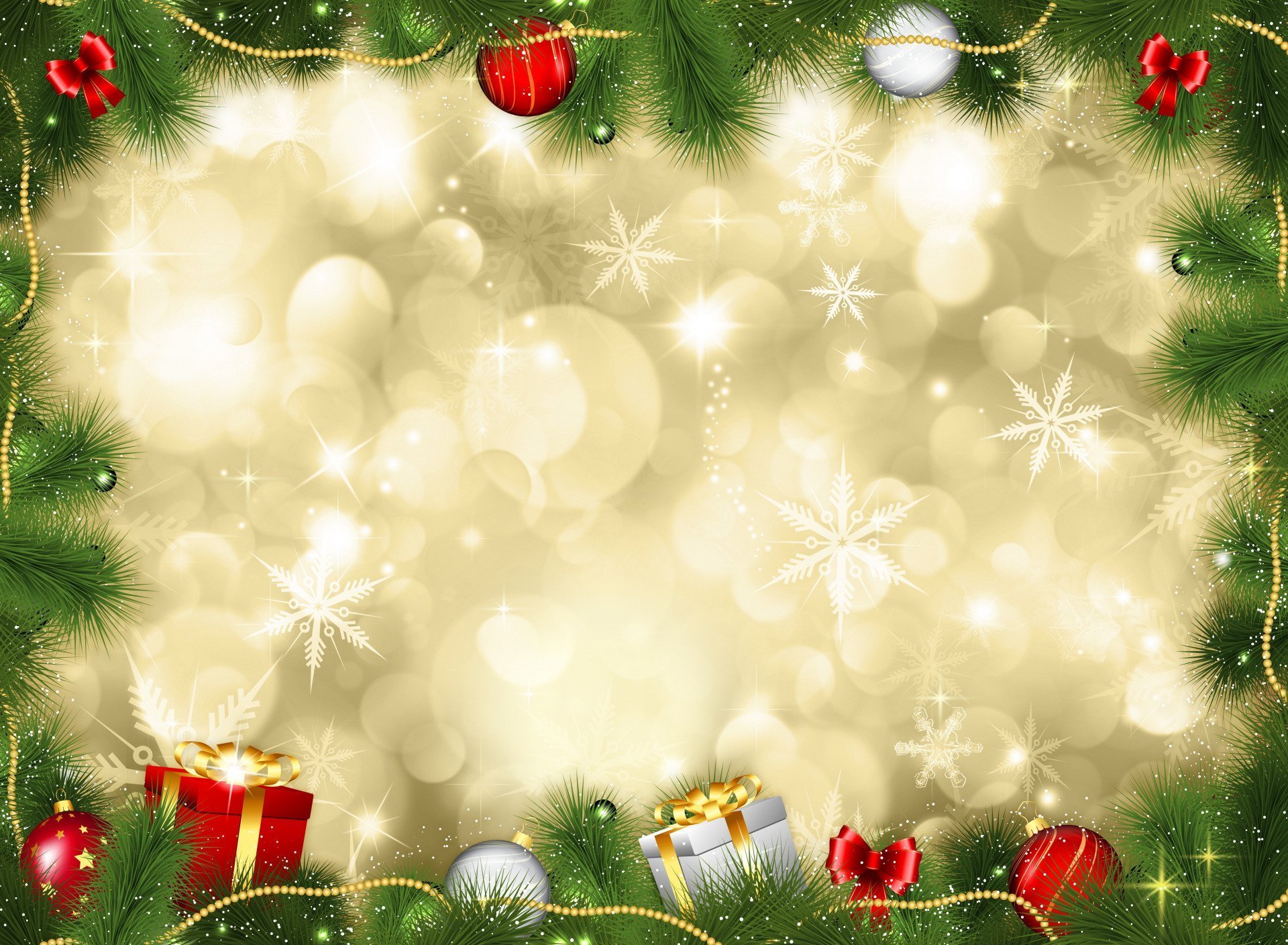 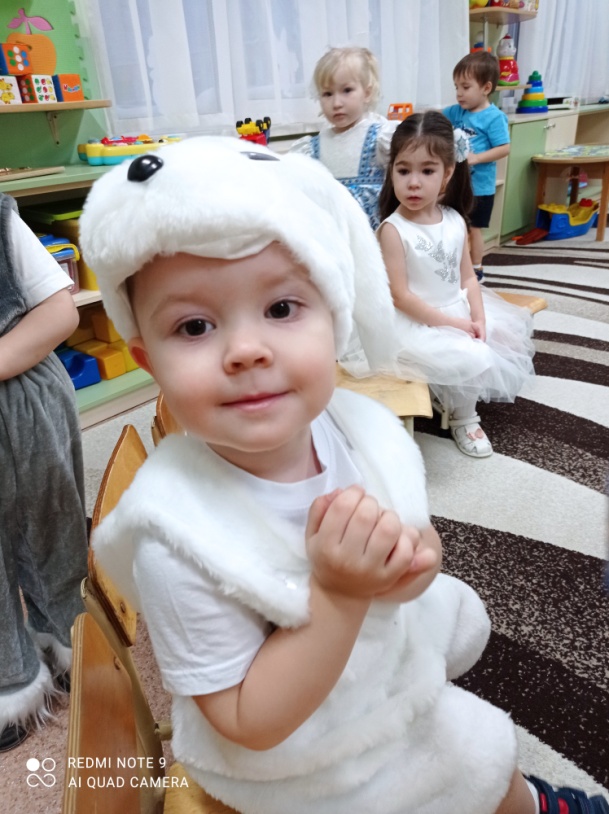 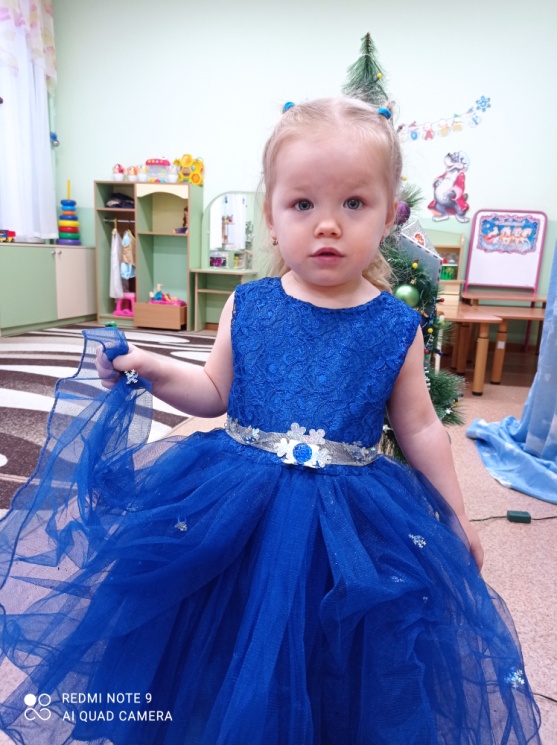 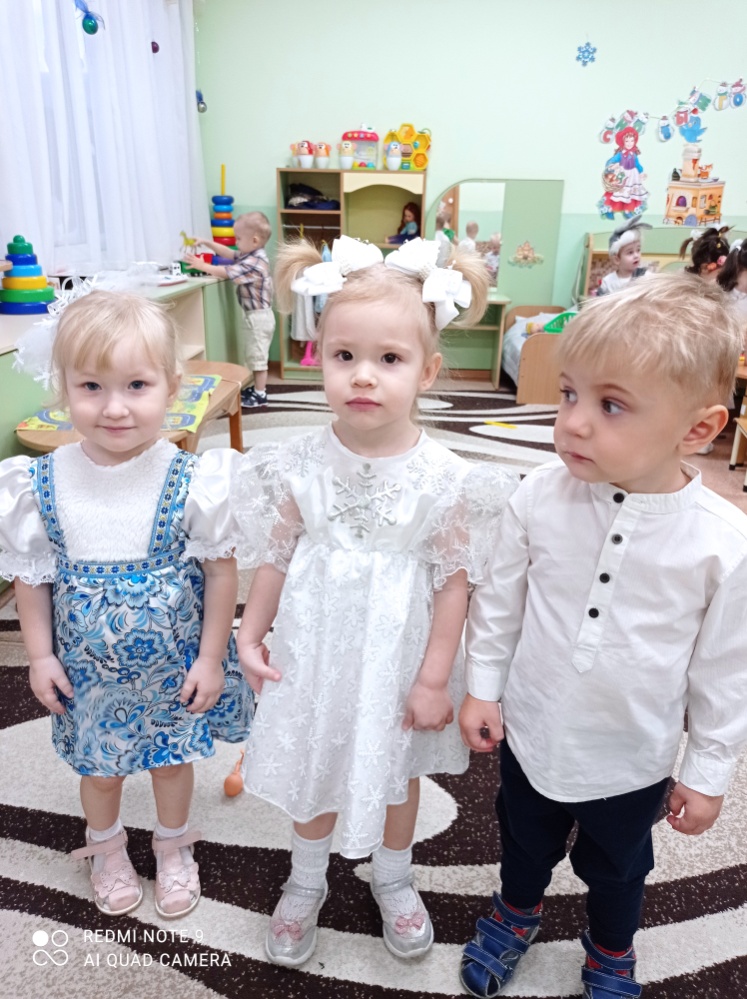 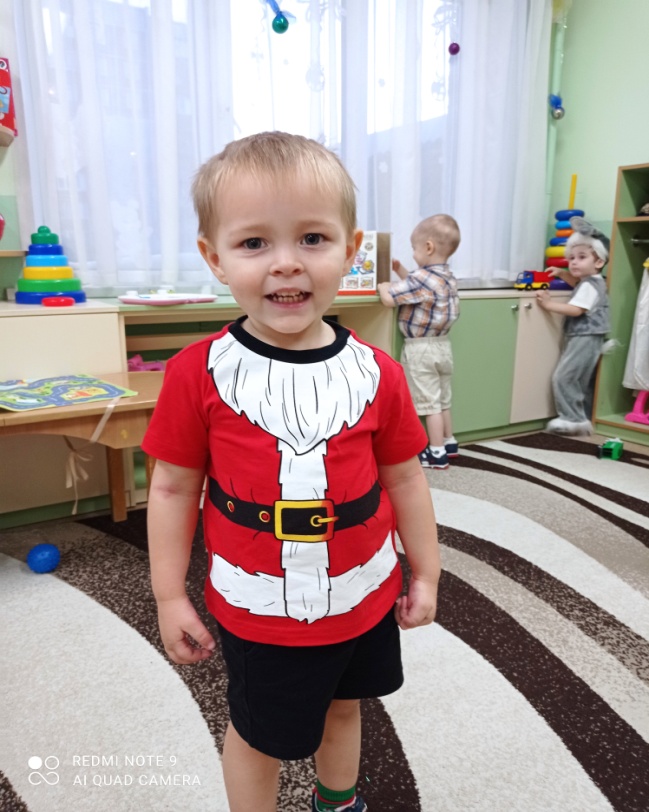 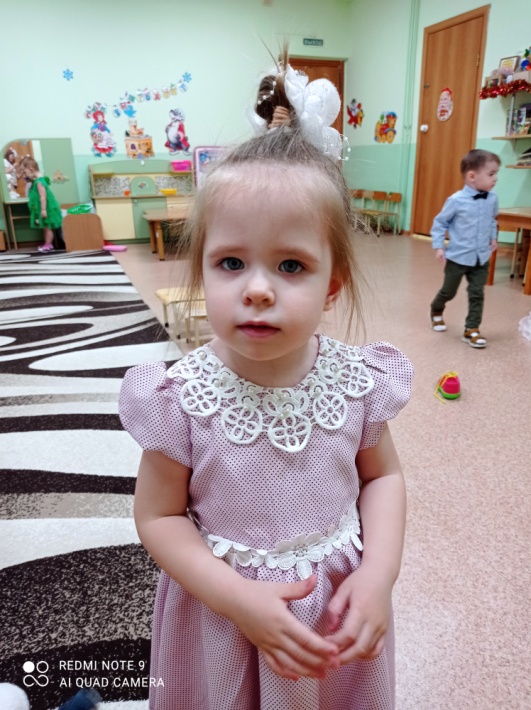 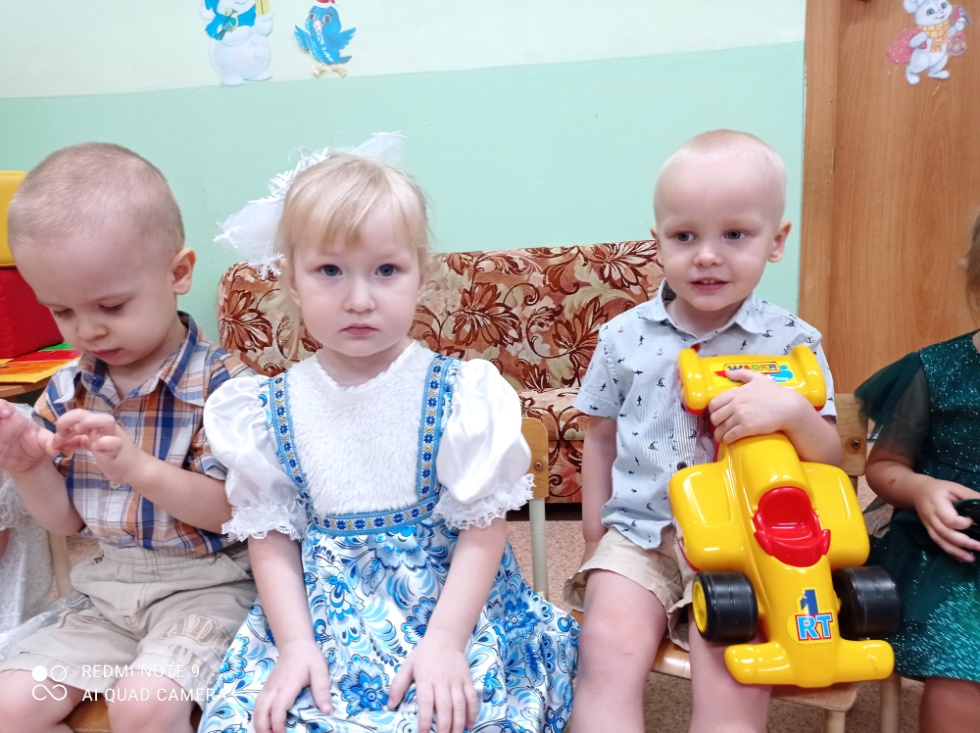 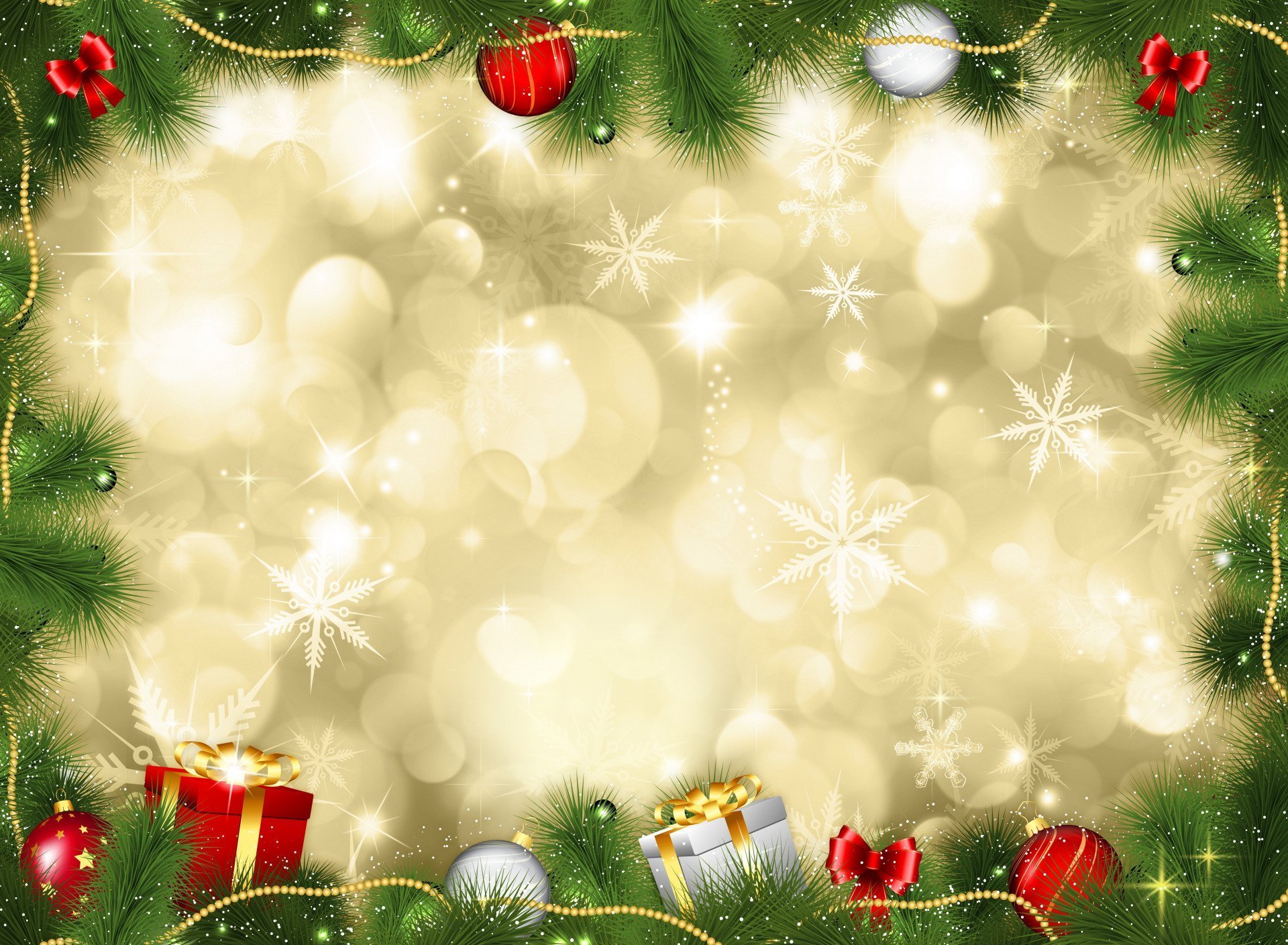 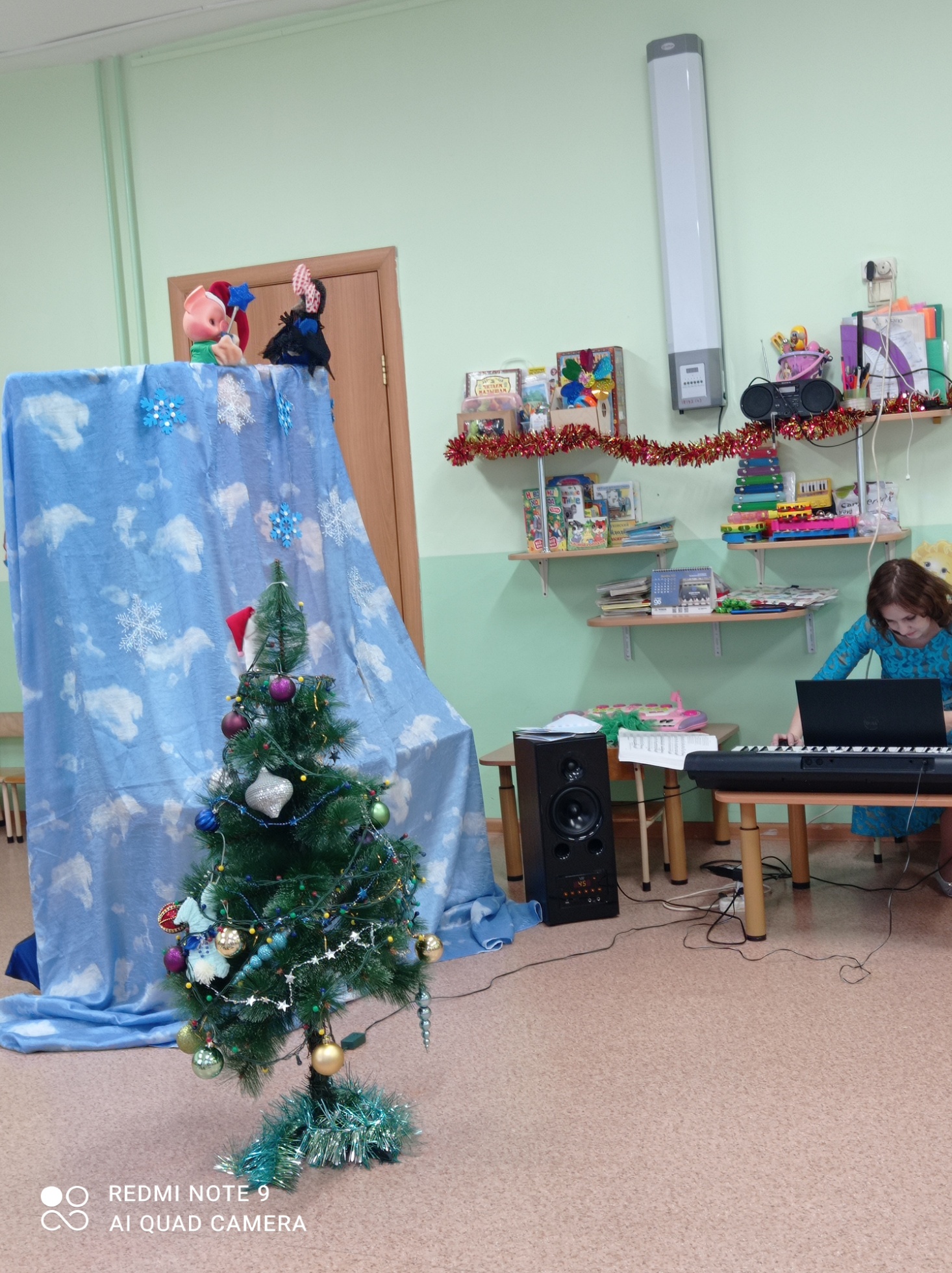 Наша ёлочка
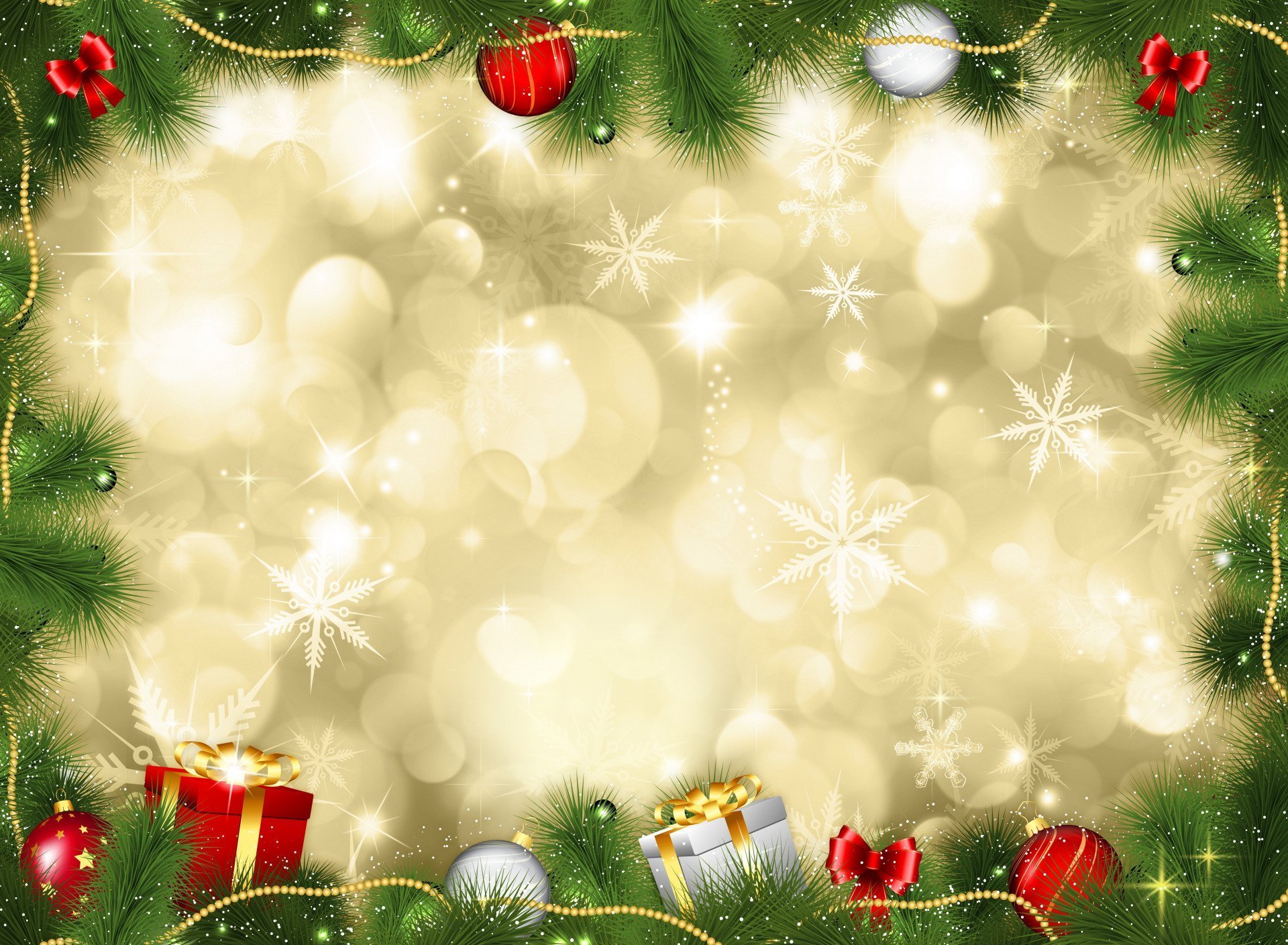 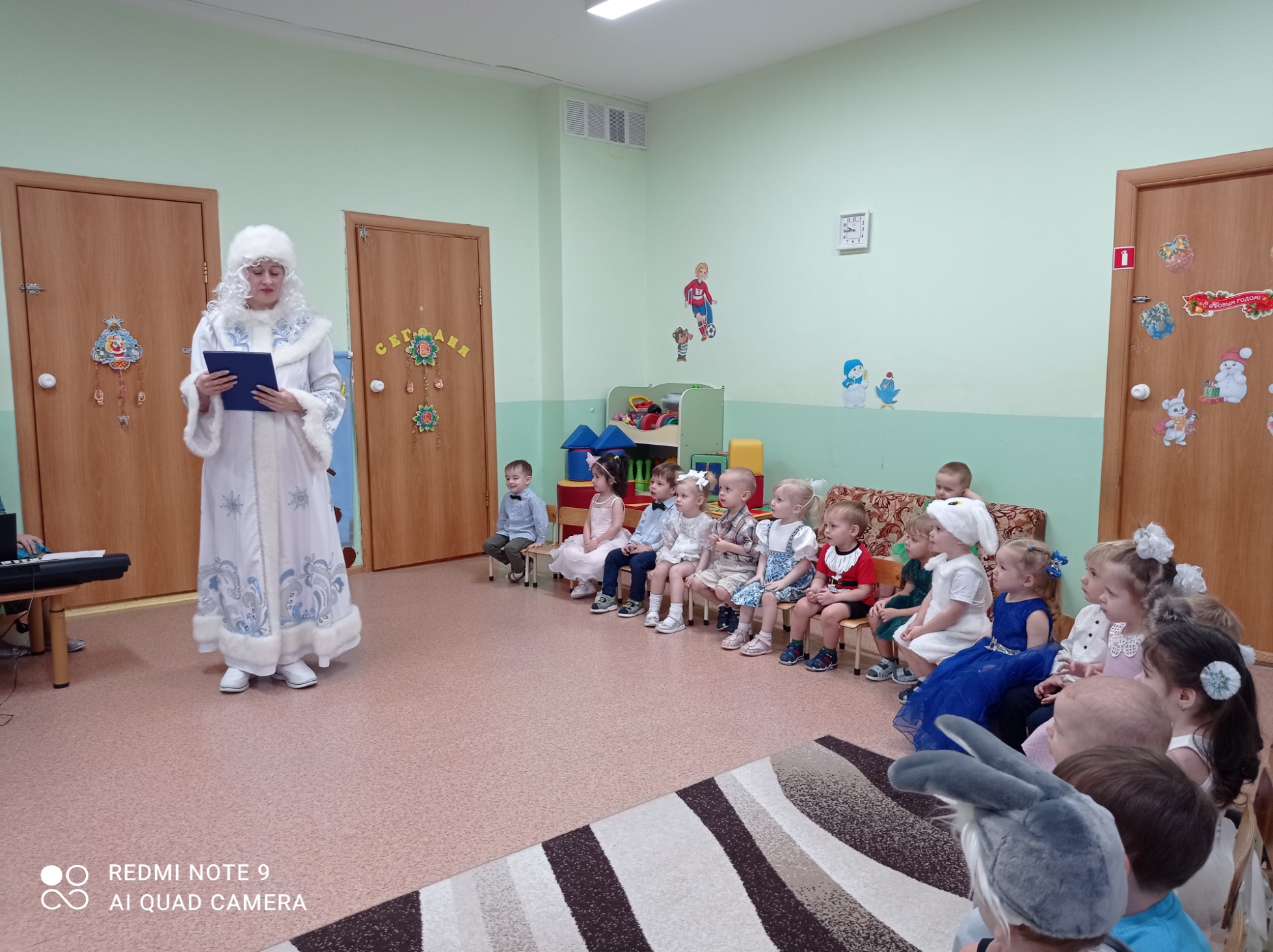 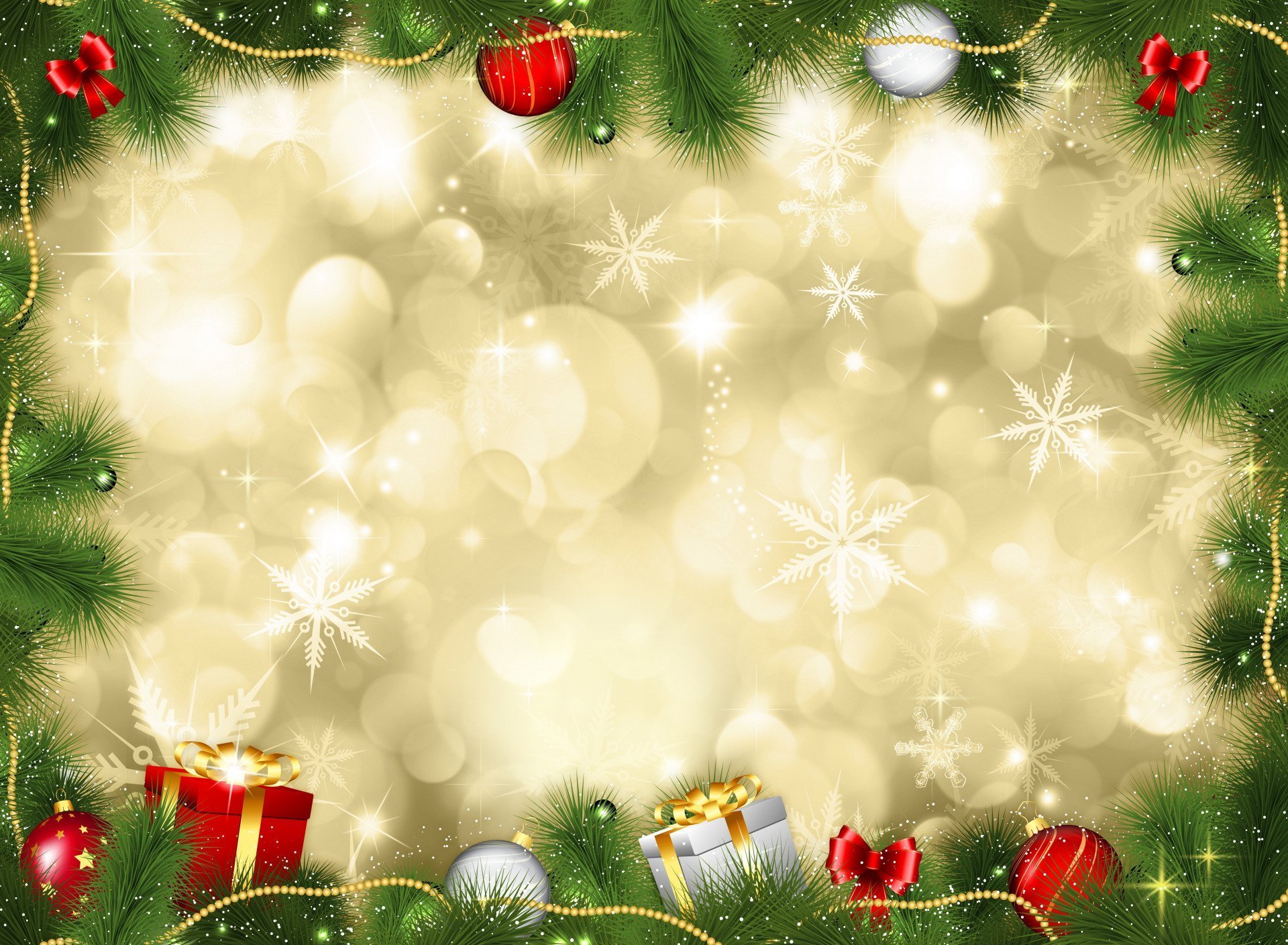 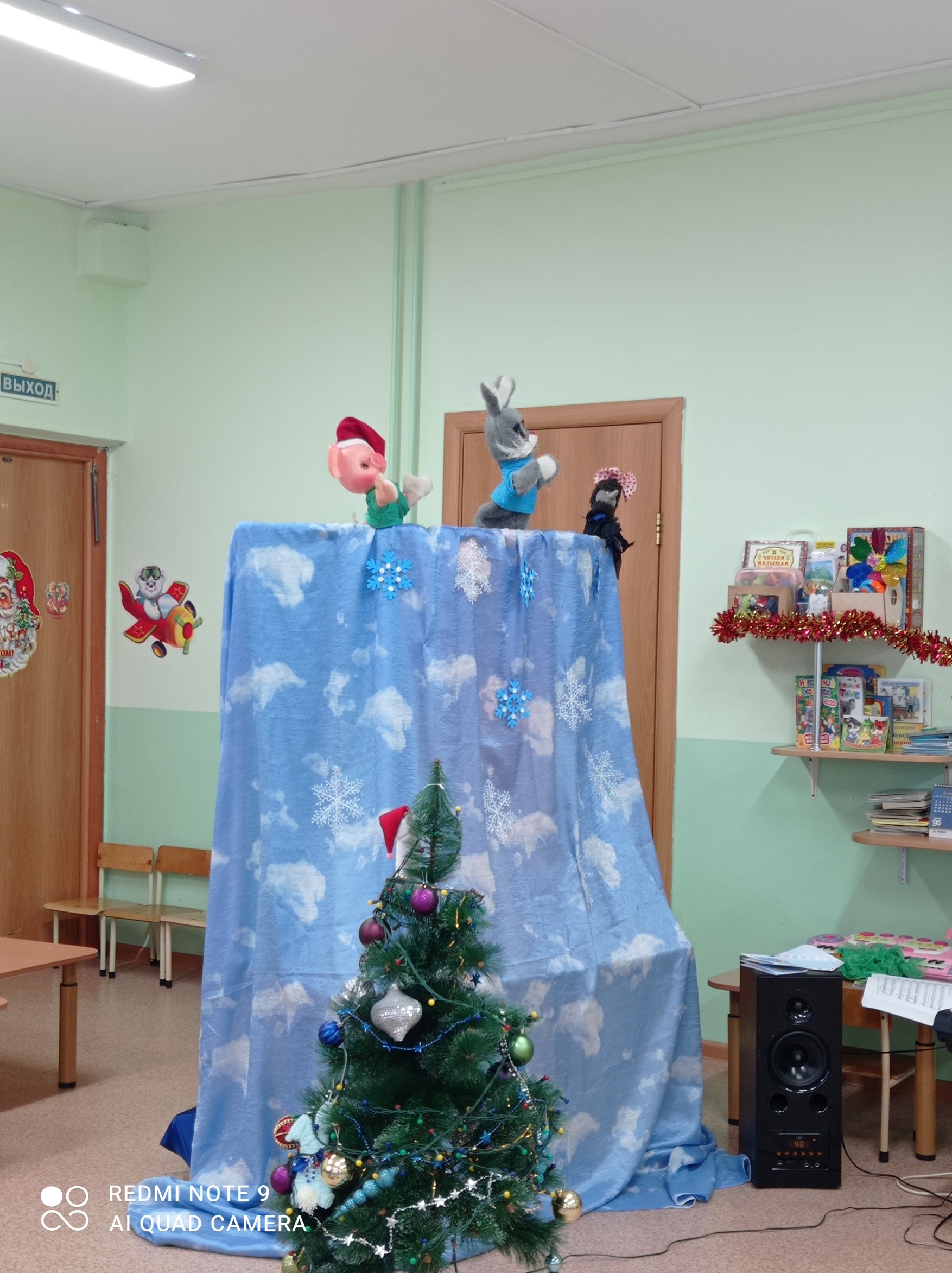 Наши гости
Хрюша
             Степашка
                                        Каркуша
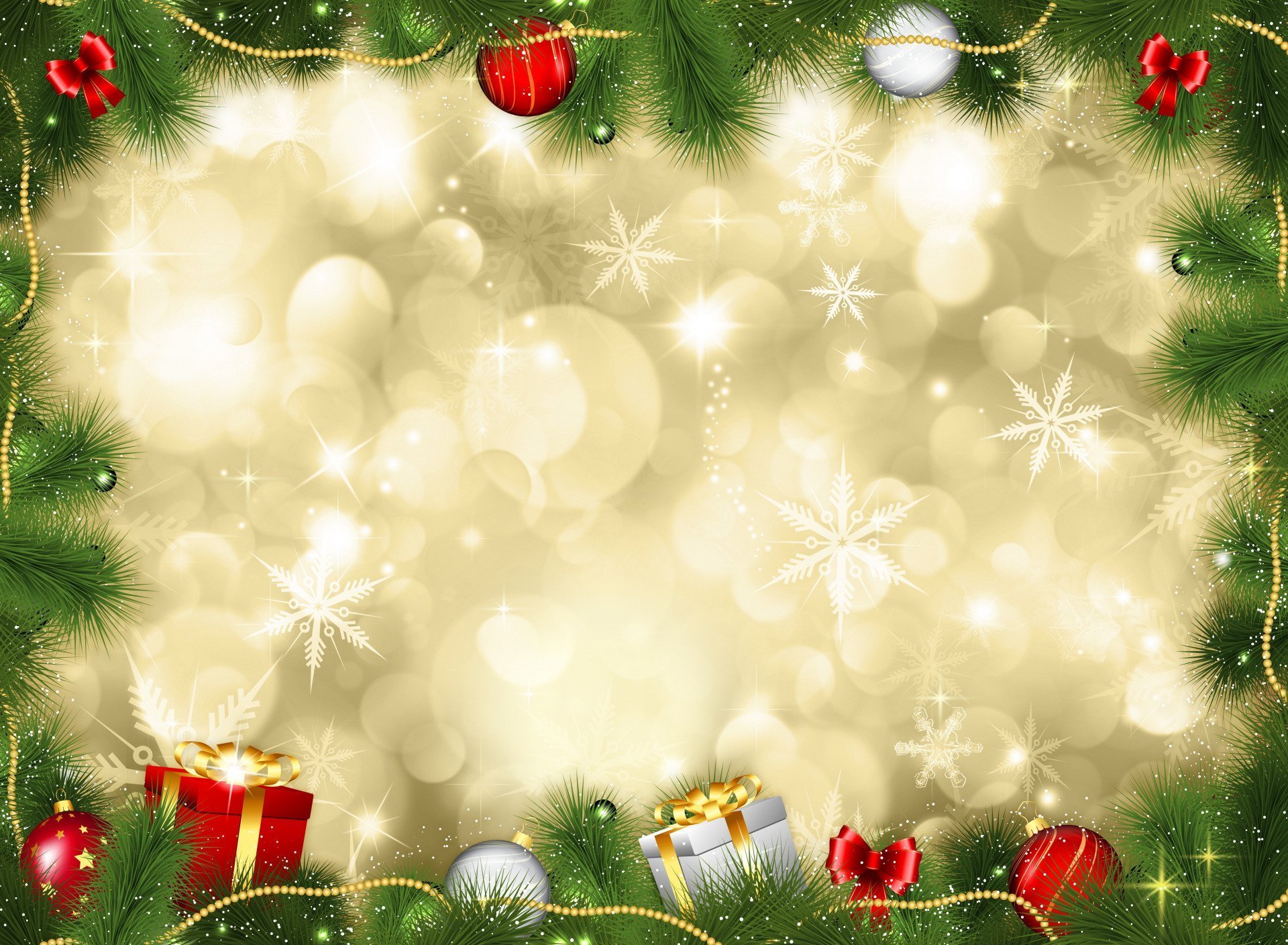 Наши актеры
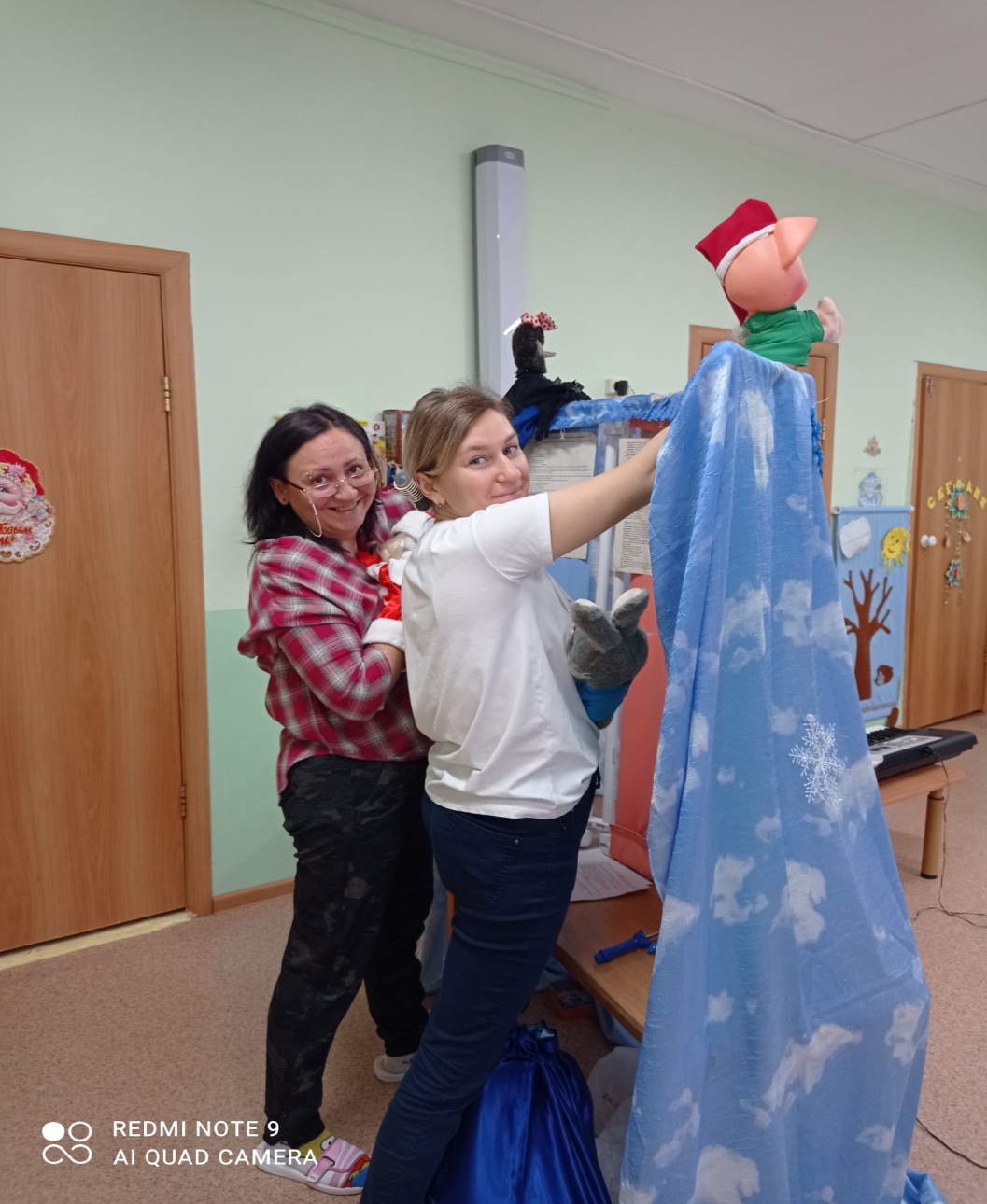 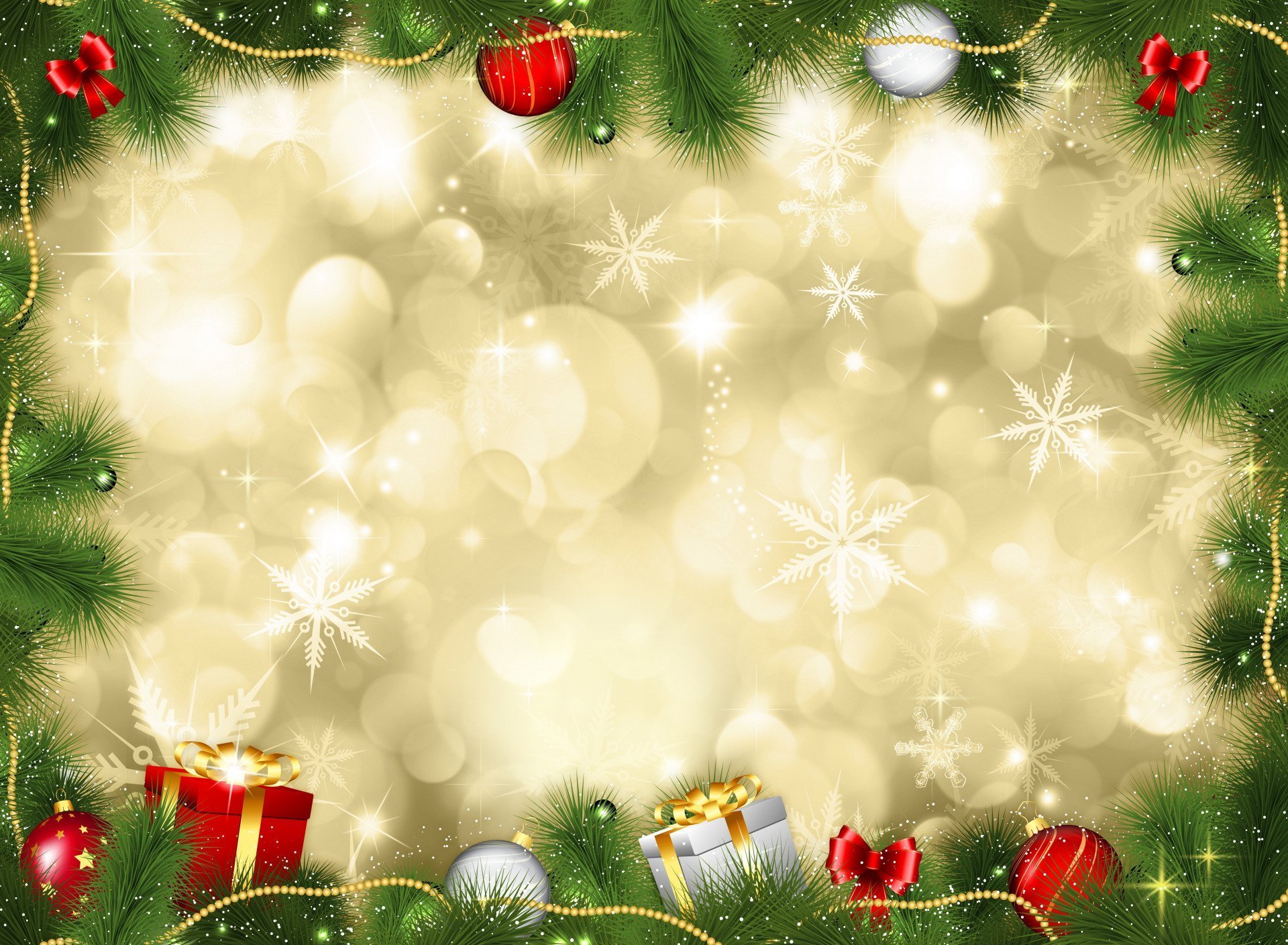 Исполняли песни
«Ёлка»
         Блестят на ёлке бусы,
            Хлопушки и звезда….

  «Новогодний хоровод»
                    Наша ёлочка красавица
                   Ей игрушки очень нравятся….

     «Дед мороз»
                           Дед Мороз, дед Мороз деткам ёлочку принес
                           А на ней фонарики, золотые шарики…
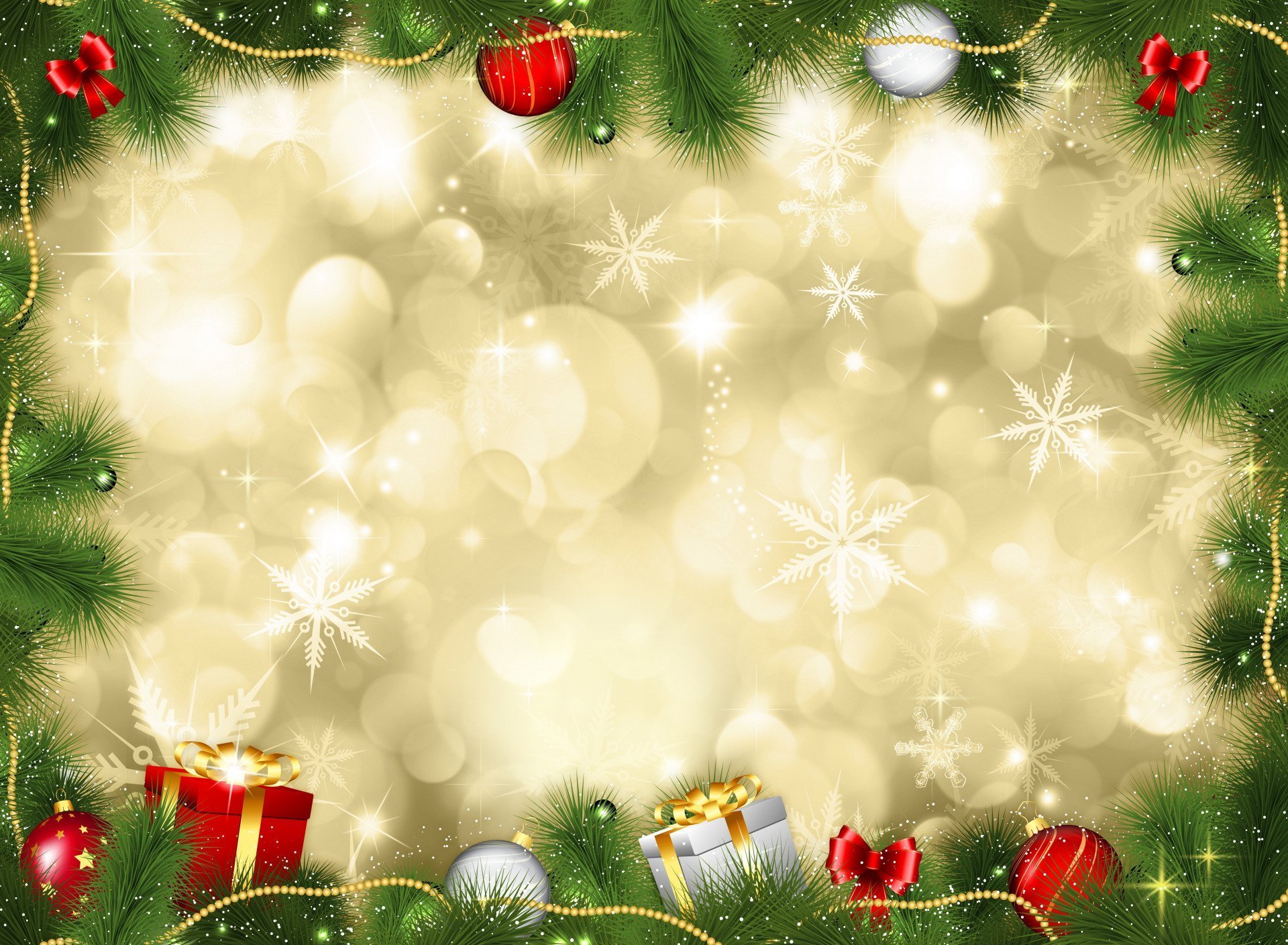 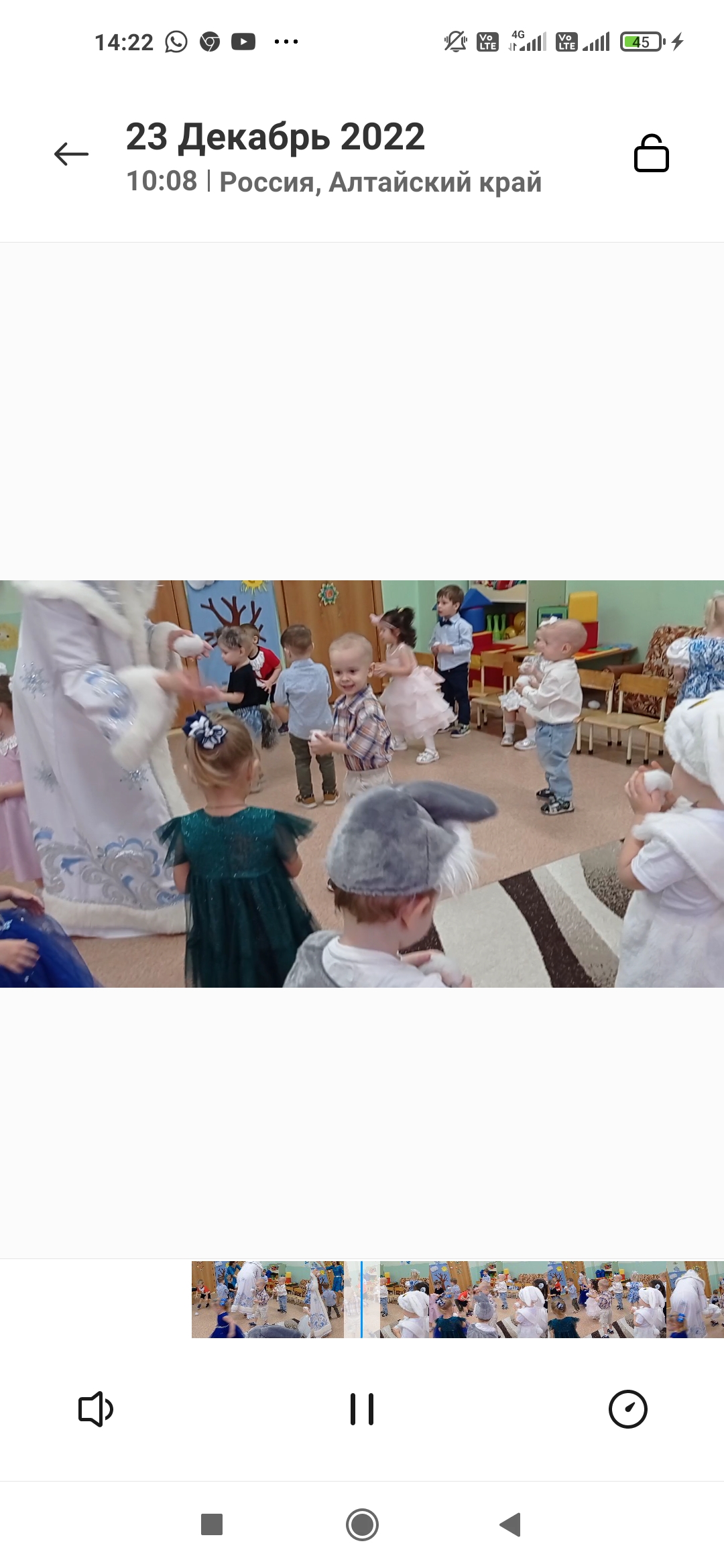 Играли со снежками
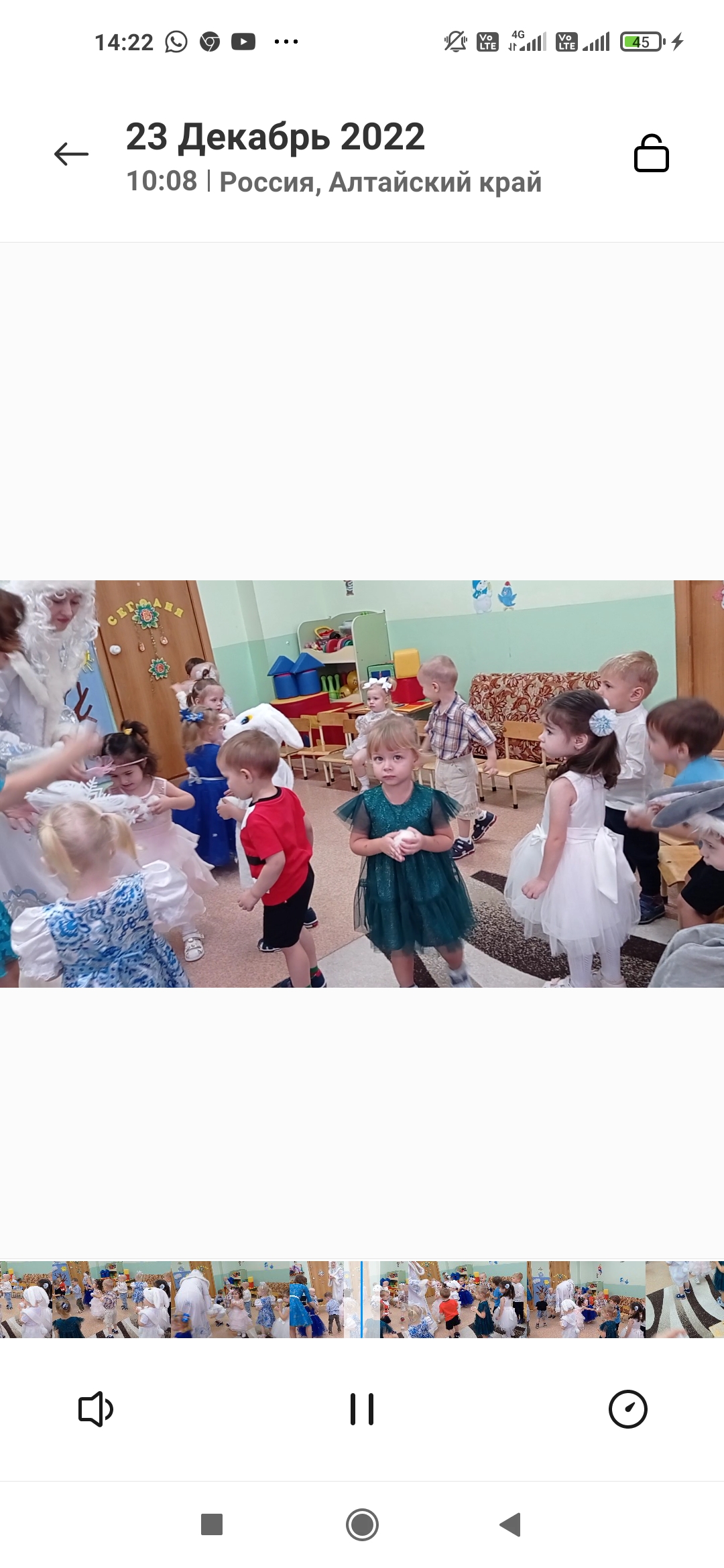 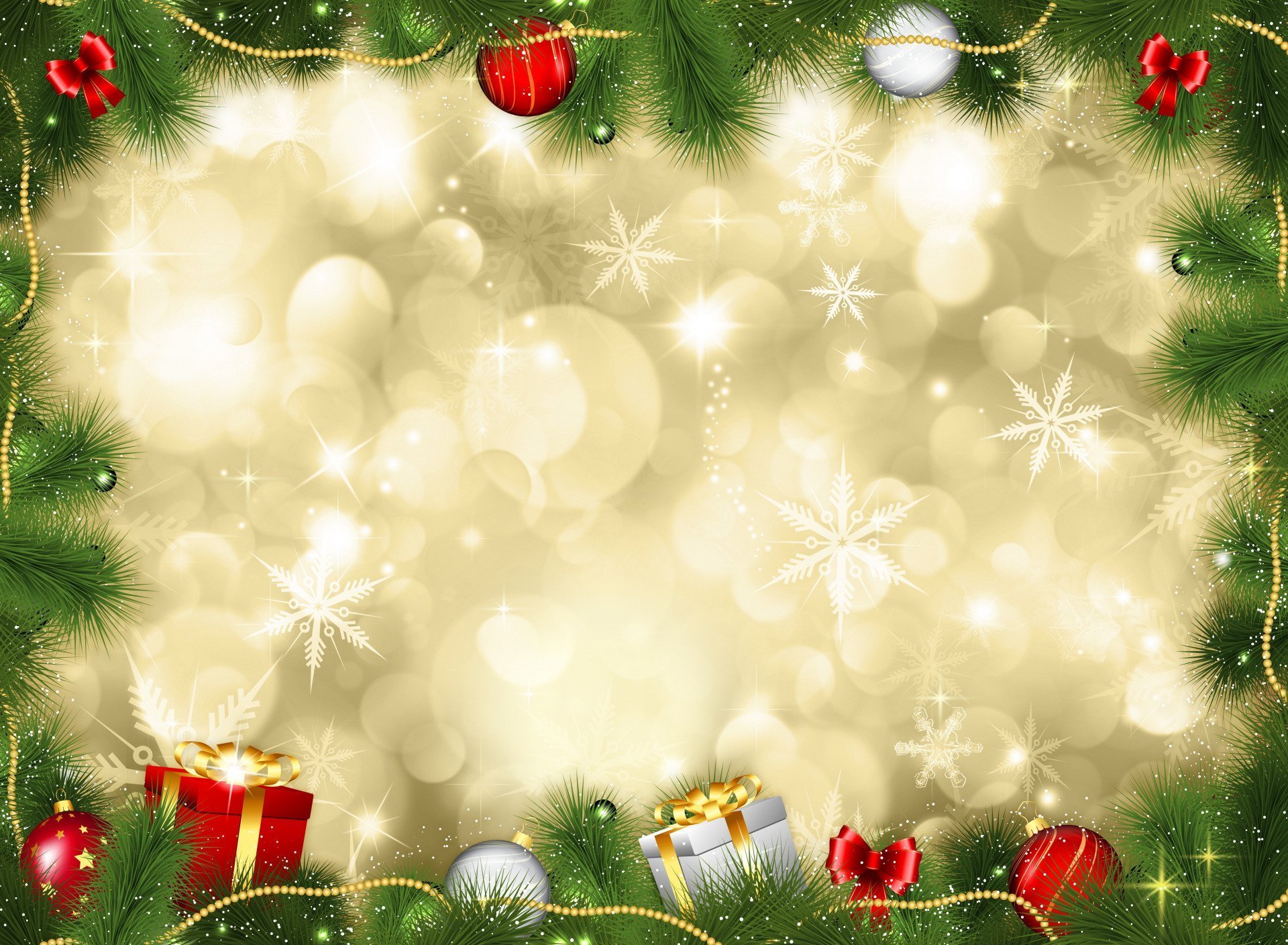 Танцевали с погремушками
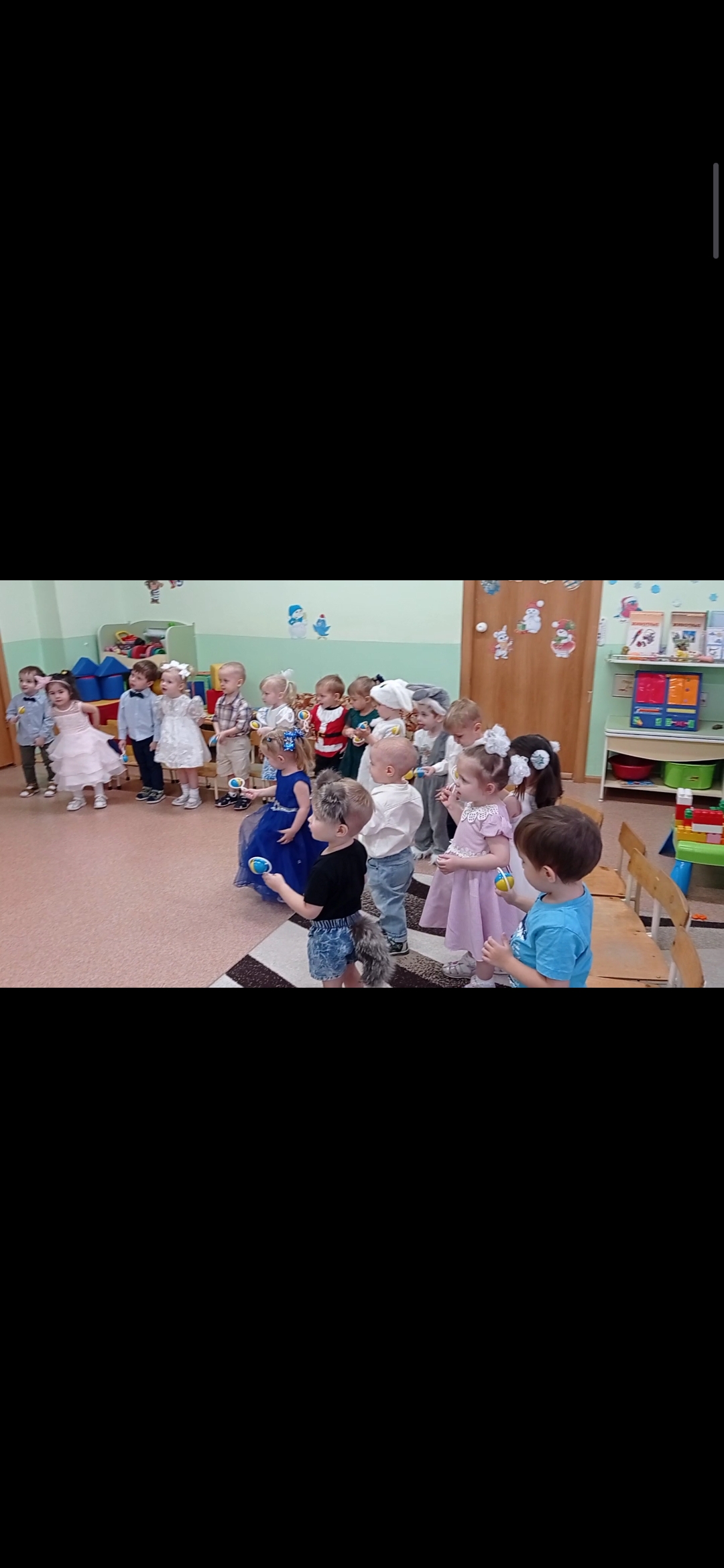 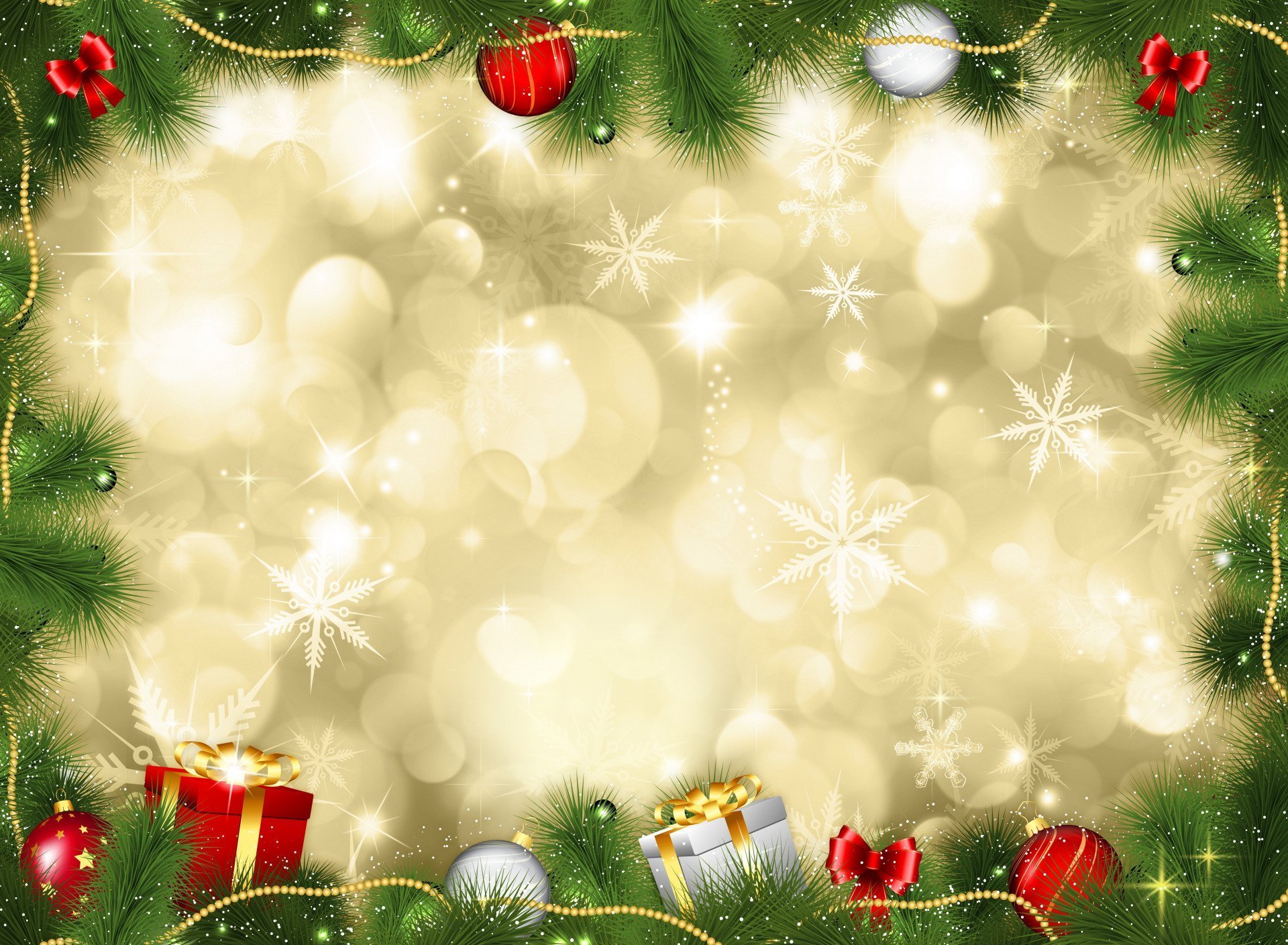 Получили мешок подарков от Деда Мороза
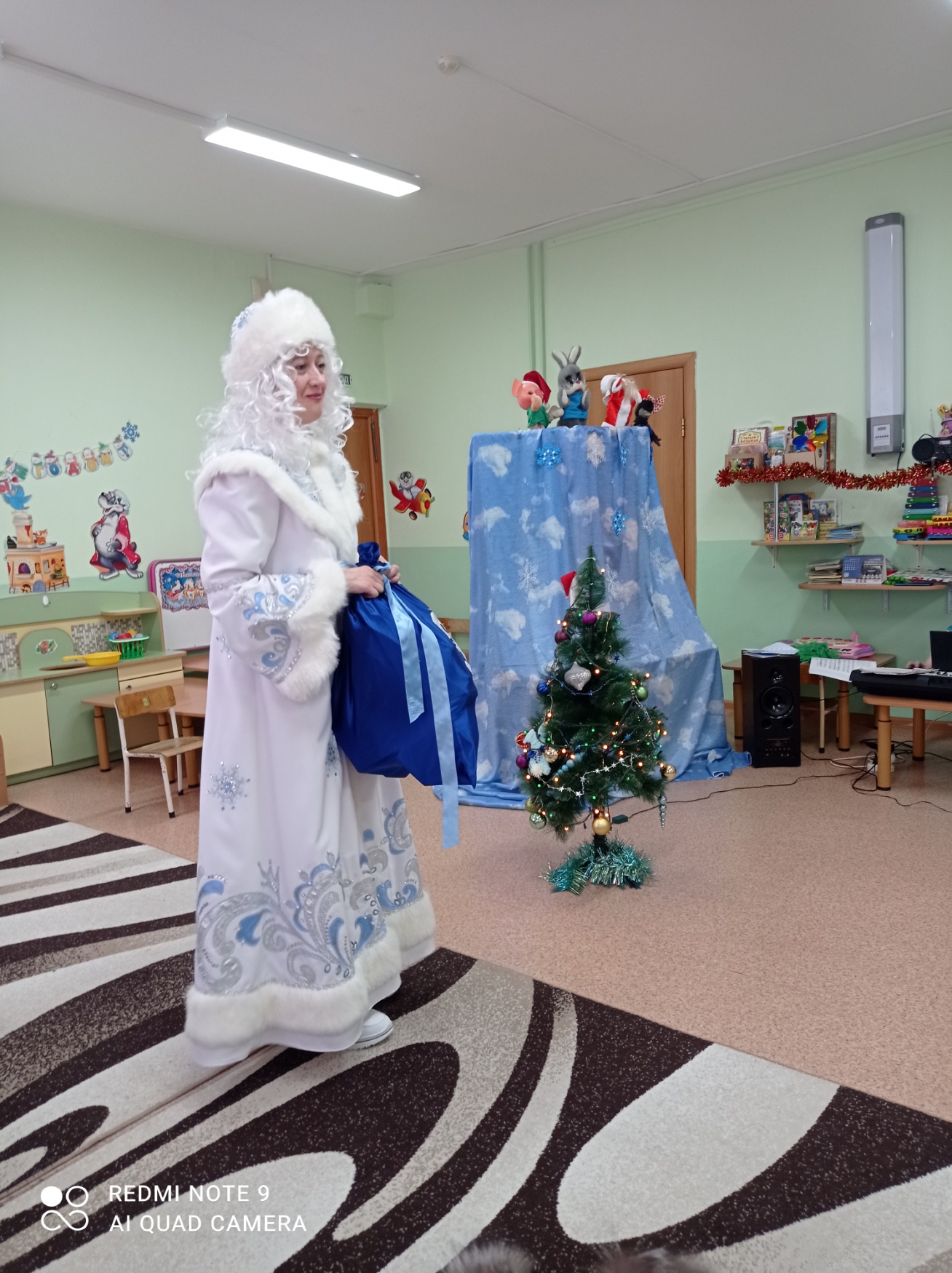 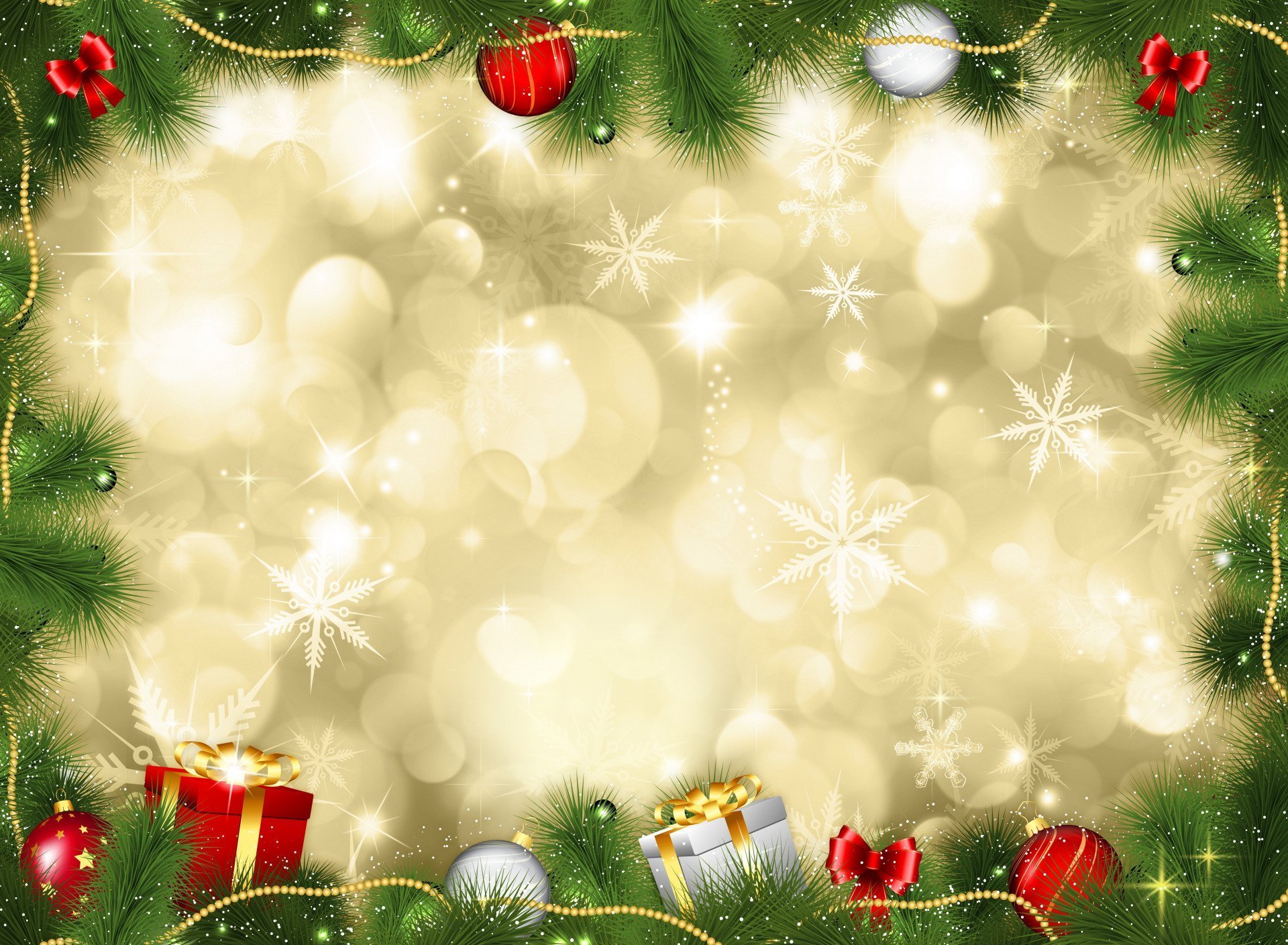 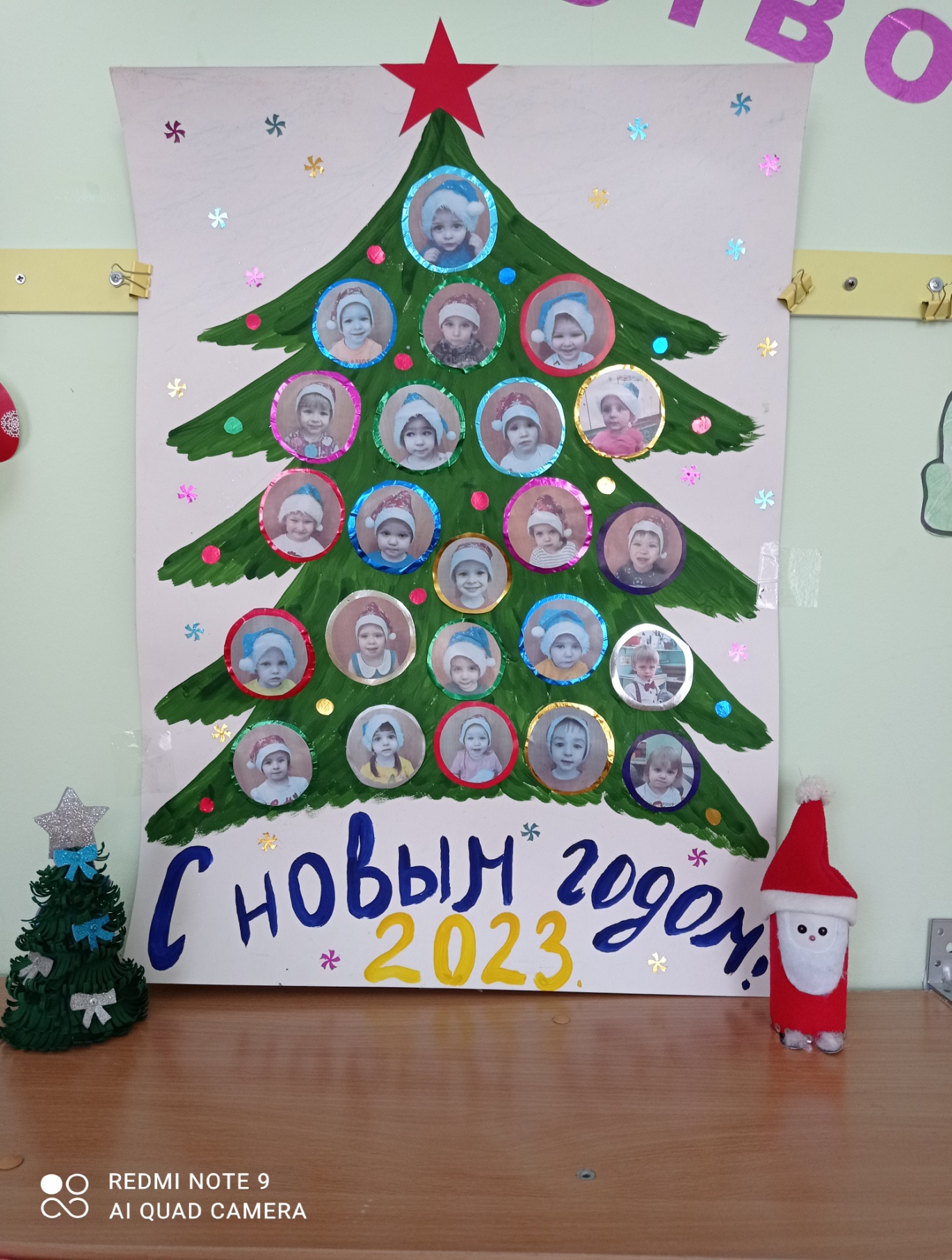 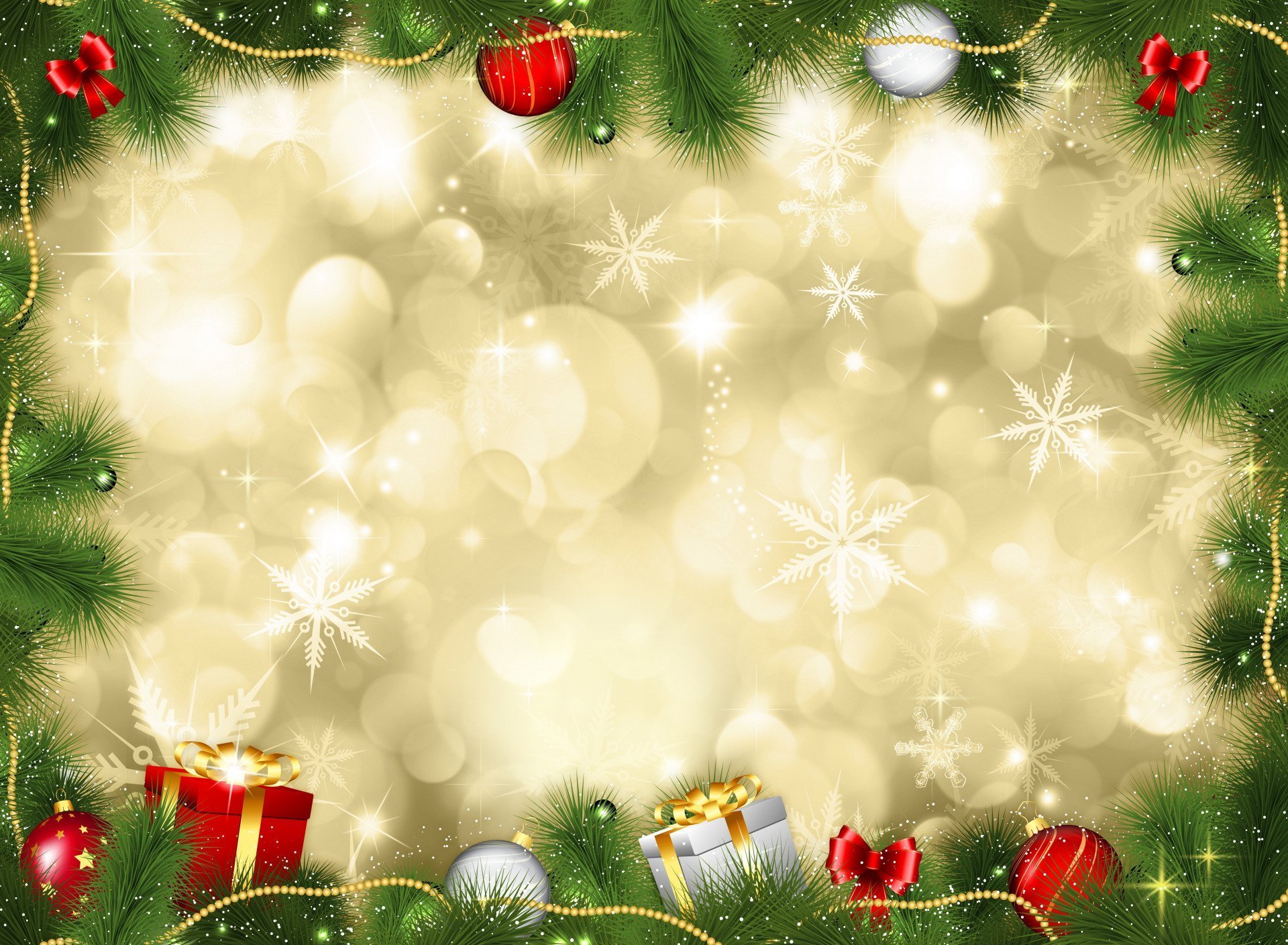 Спасибо за внимание!